Умельцы нашего города                      Лесосибирск
Алексей лебедев-талантливый художник, много лет занимается масляной живописьюявляется участником ежегодных выставок творческого объединения «Енисей» и регулярно принимает участие в мероприятиях на территории городов Лесосибирска и Енисейска, Енисейского района.Художник рассказывает, что пейзажи -это именно то, что он больше всего любит рисовать
Алексей Лебедев Вечернее марево 2006 год
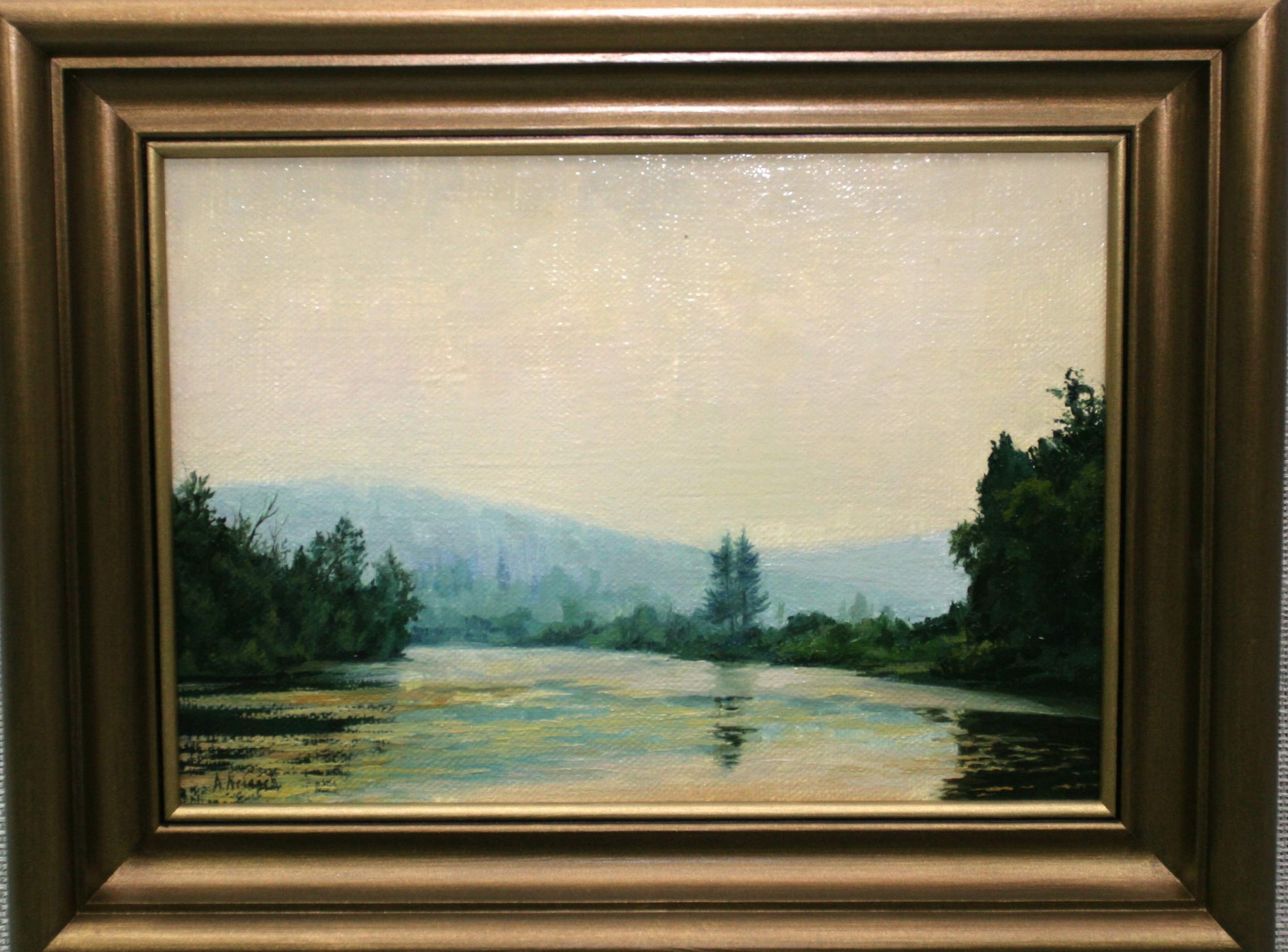 Алексей Лебедев Жарки
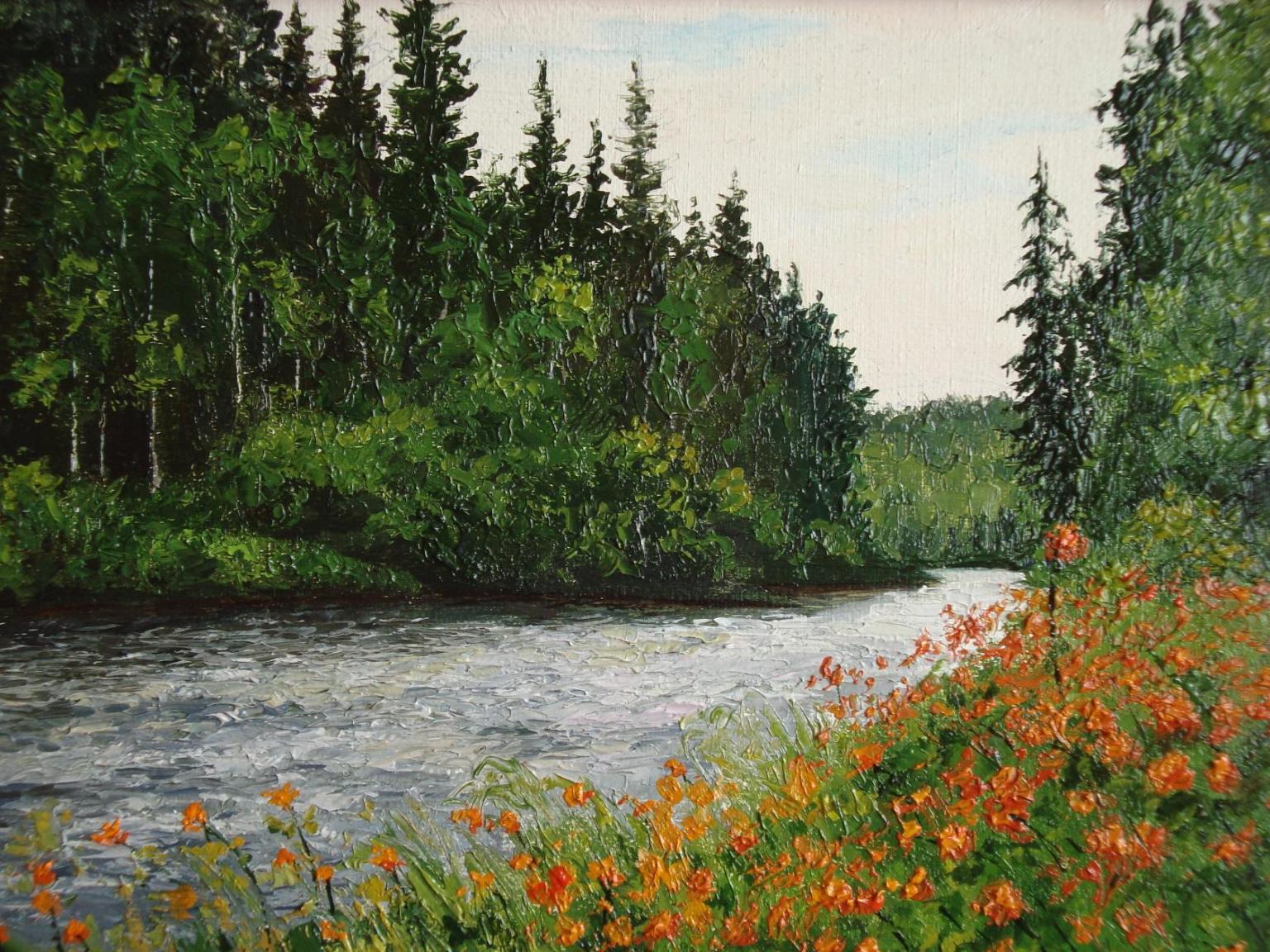 Алексей Лебедев Старица р.Кемь
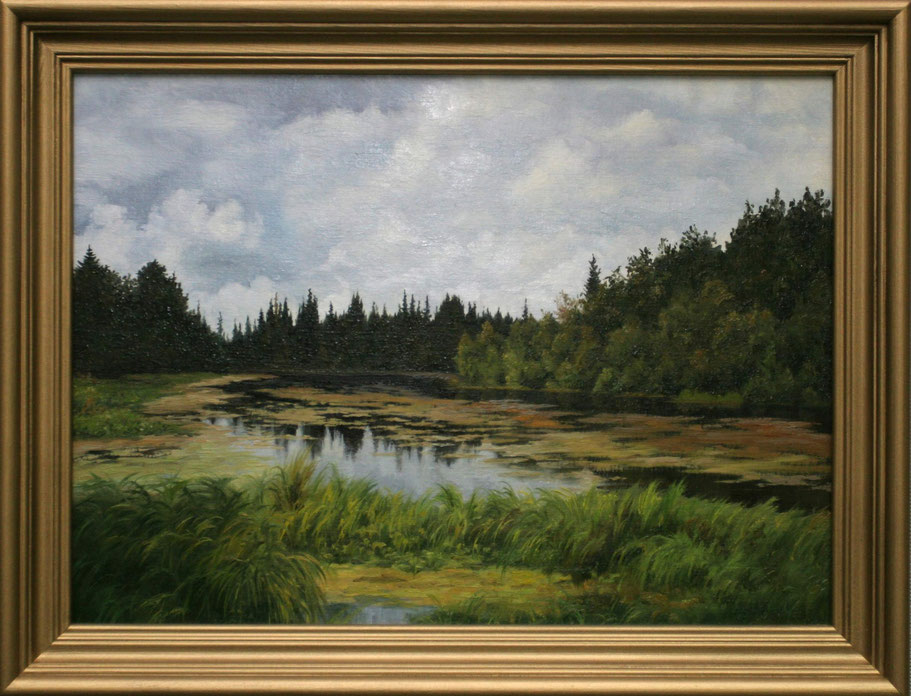 Матвеева Елена
Работает преподавателем в Новоенисейской детской художественной школе, где зарекомендовала себя грамотным и ответственным специалистом.В основе преподавательской деятельности придерживается принципа: «Рисование нужно любить. Дети на уроках рисования должны получать удовольствие от того, что они делают».
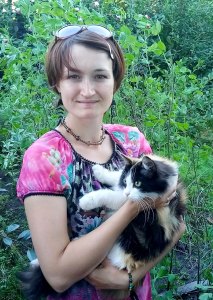 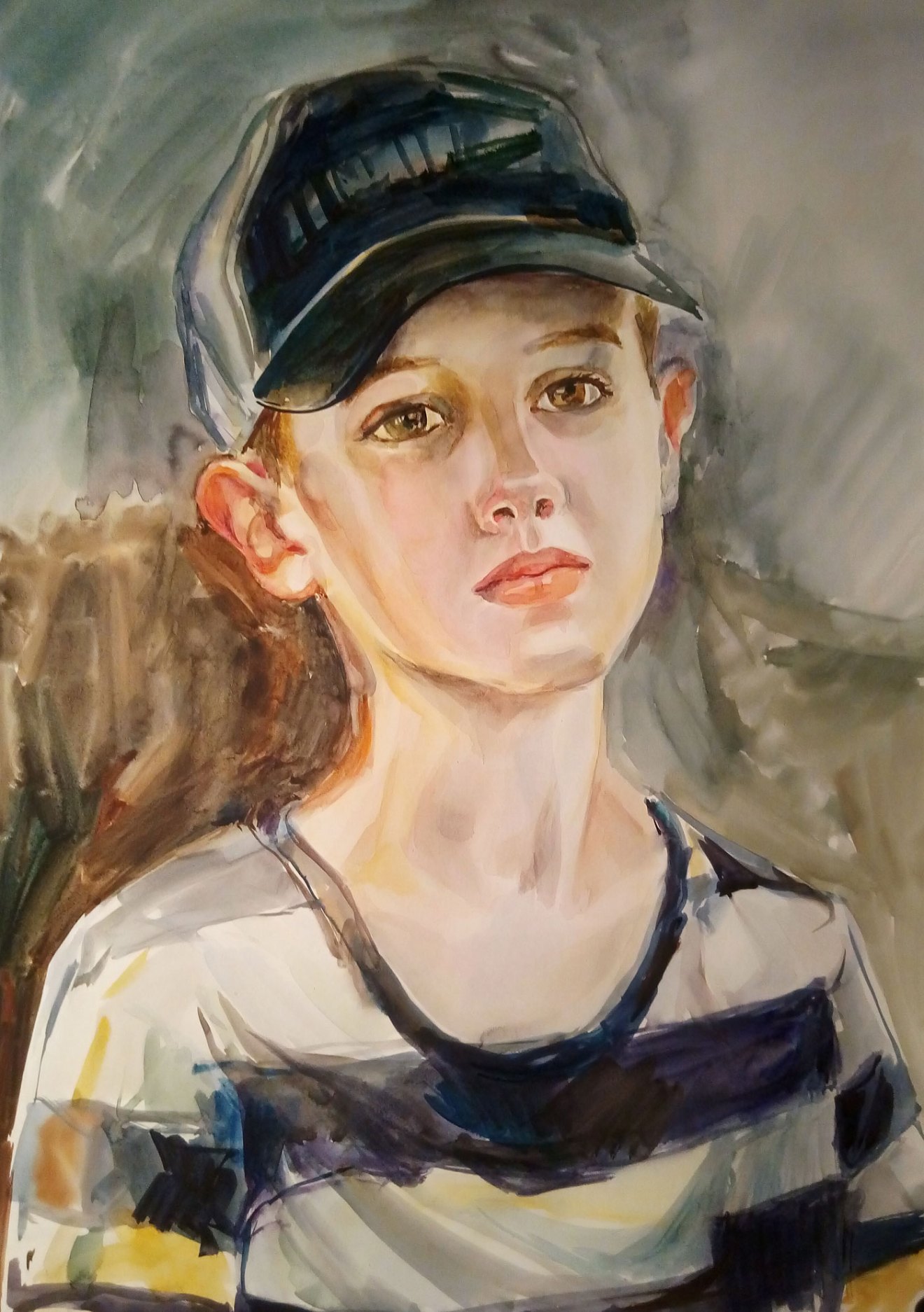 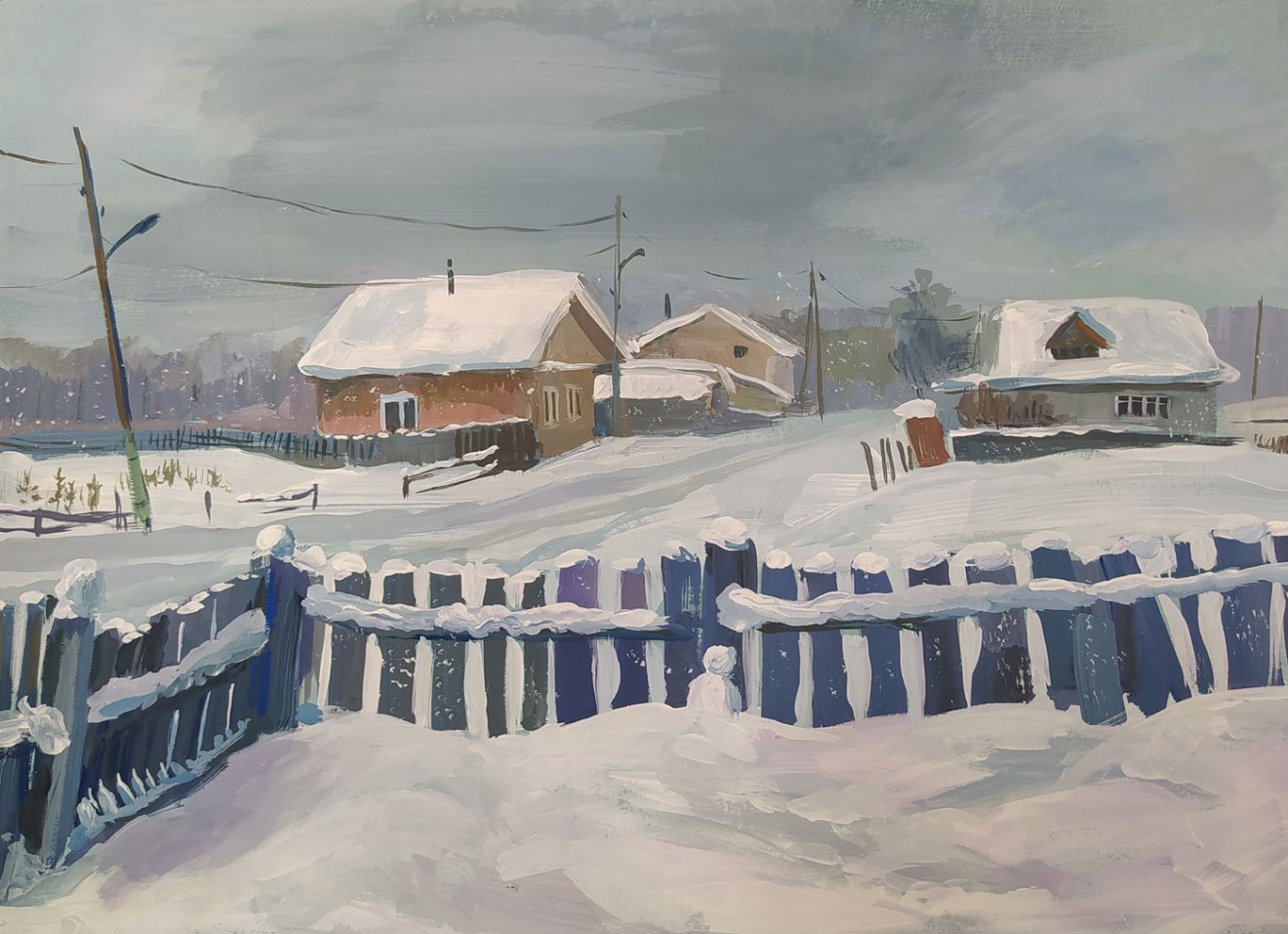 Михаил ефремов-резьба по дереву
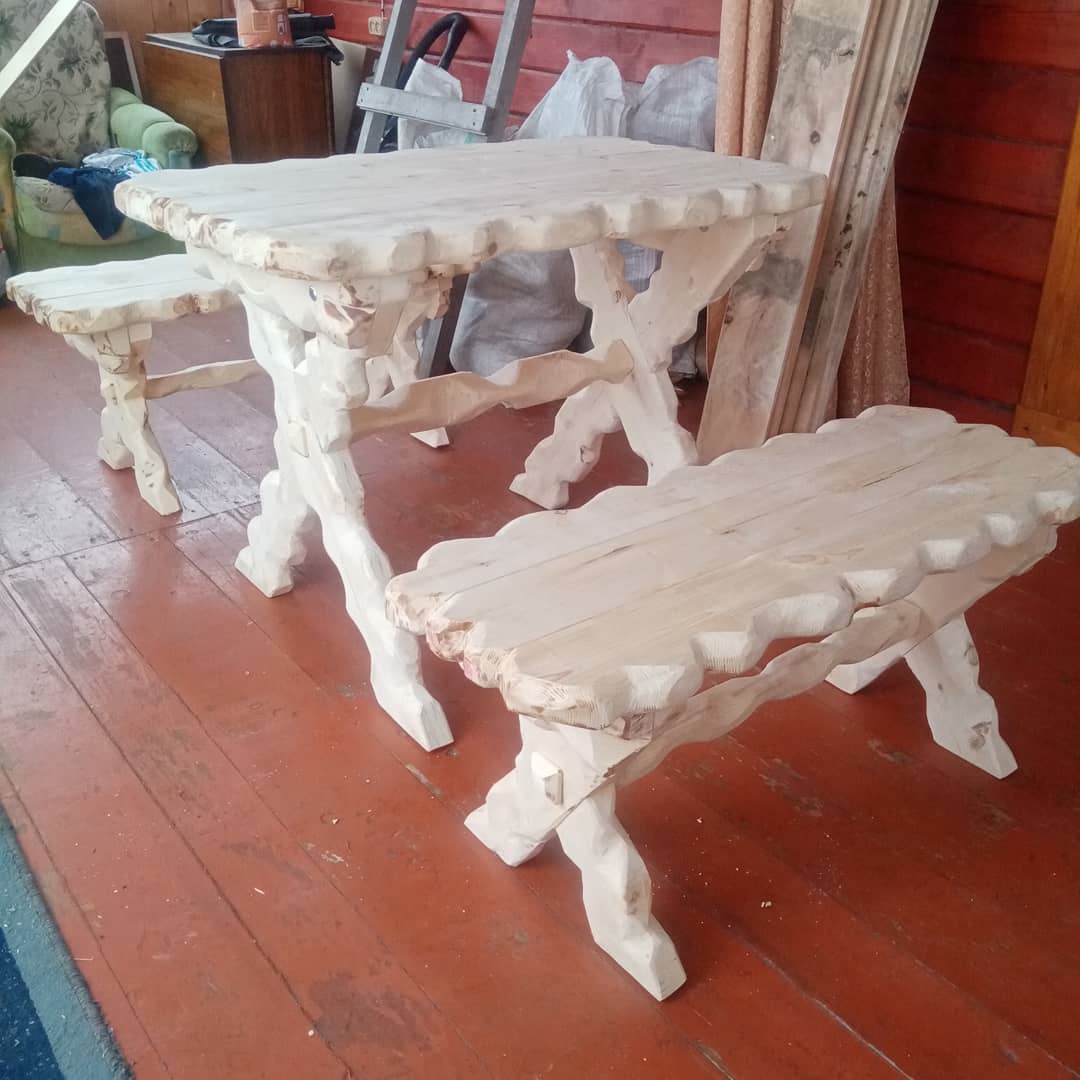 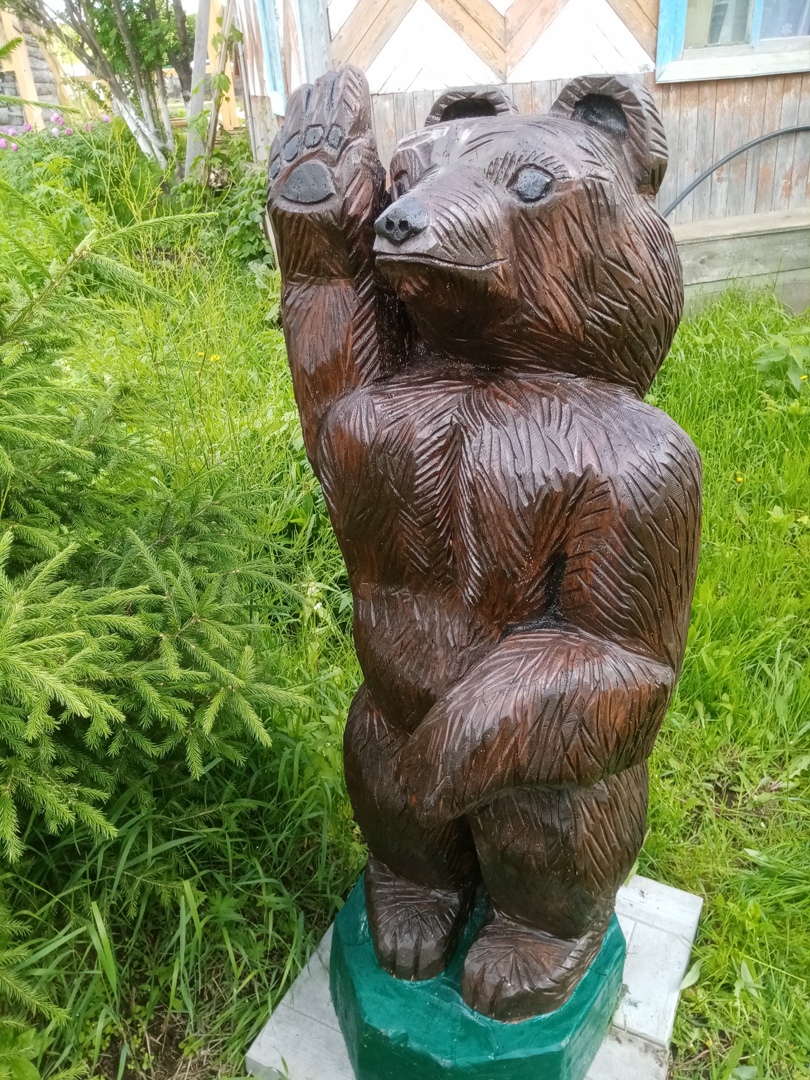 Билюк анна-
Рукоделием начала заниматься в детстве, научила бабушка. Создает вязание, вышивку, канзаши
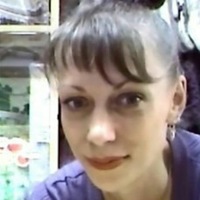 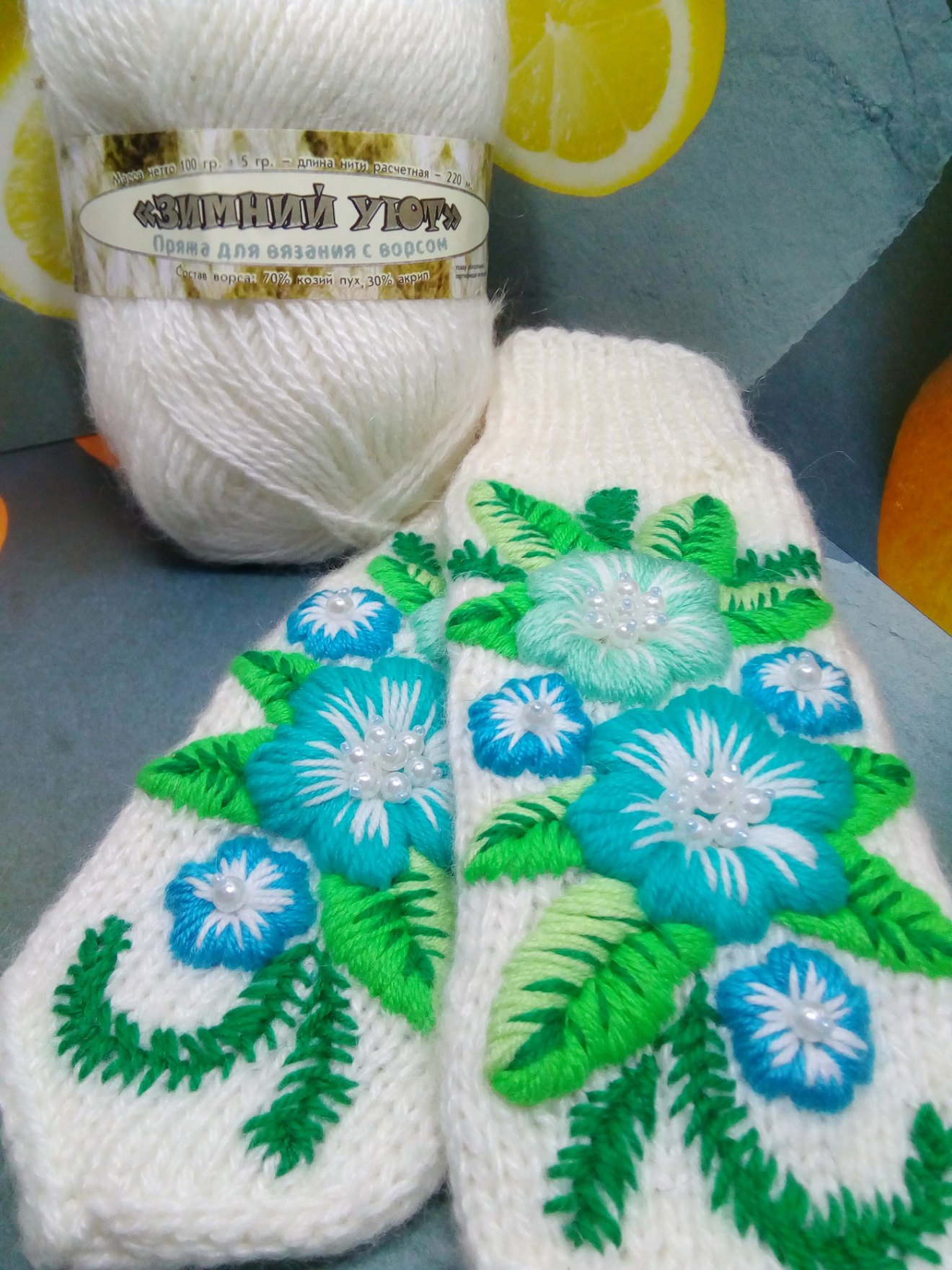 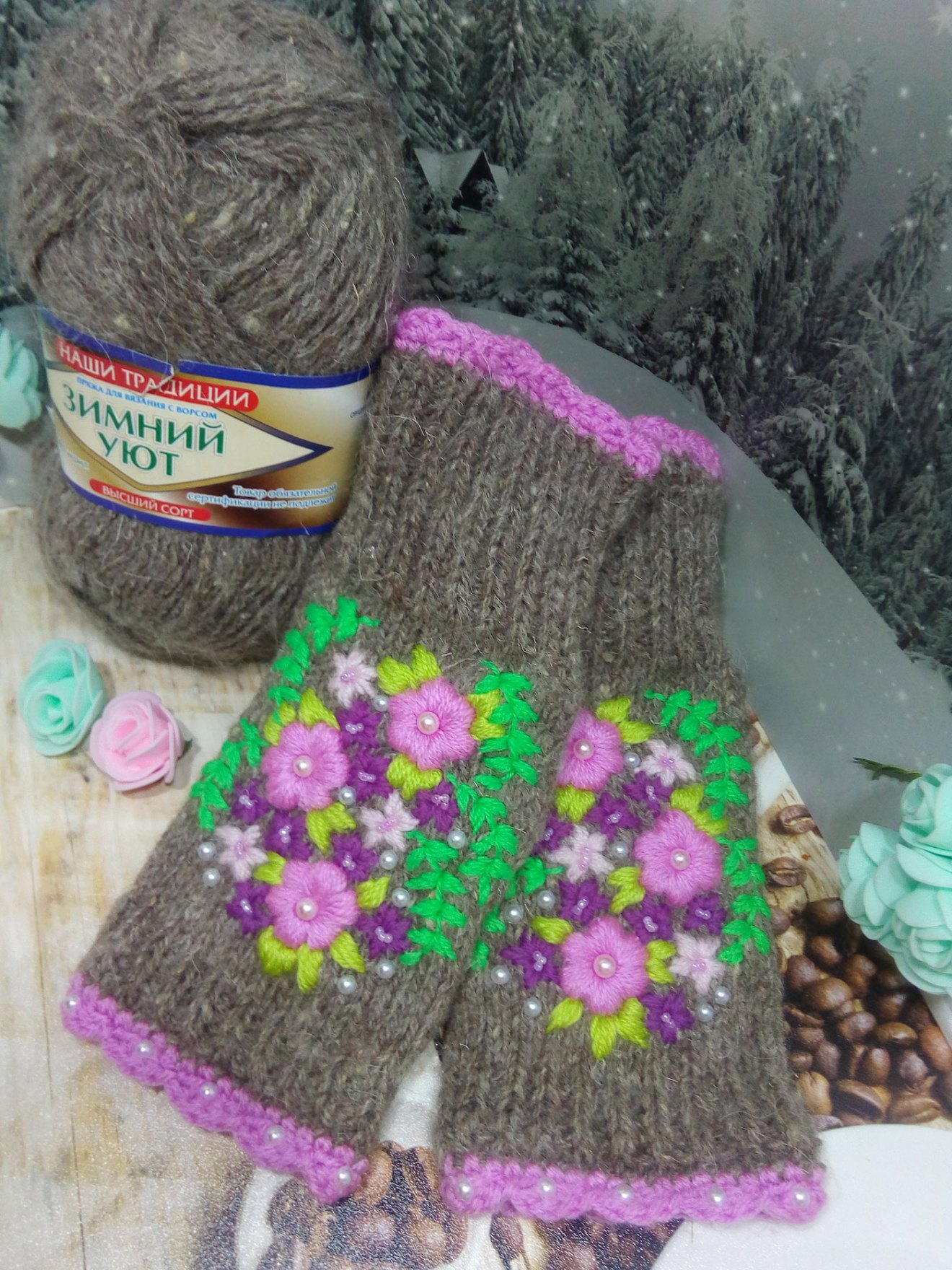 Носкова юлия
Творческая деятельность автора осуществляется в направлениях изобразительного и декоративно-прикладного творчества: акварельная и масляная живопись, печатная графика (линогравюра, офорт, ксилография); керамика ручной работы, гончарное ремесло, авторская кукла.
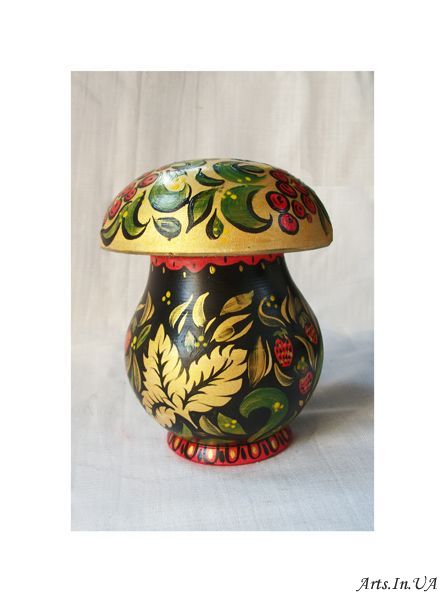 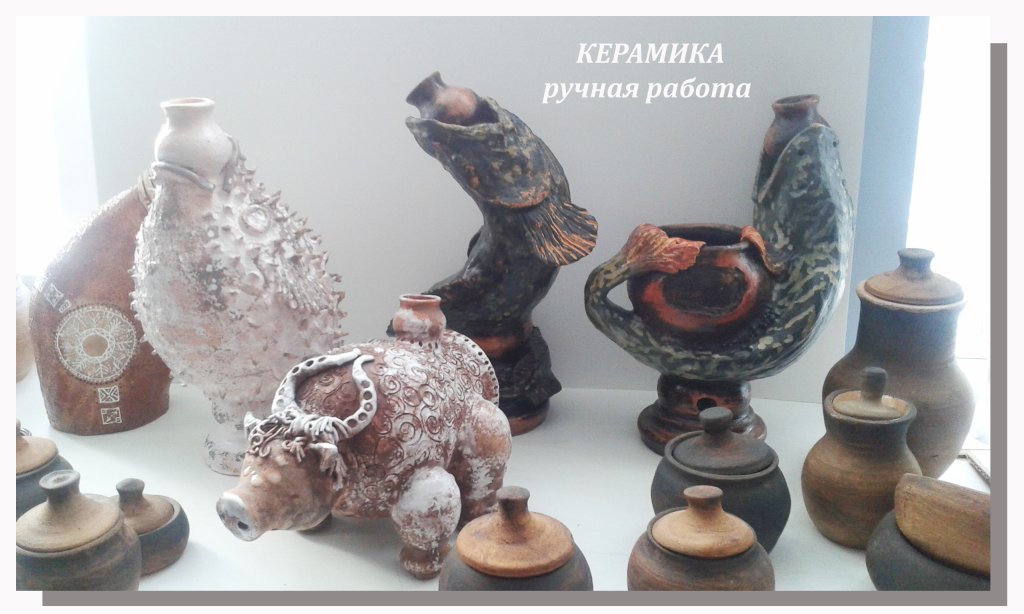 Суслова Елена- Она пишет цветы, пейзажи, натюрморты, но главными героями её работ чаще всего становятся ребятишки. сейчас является членом творческого объединения художников-любителей и мастеров декоративно-прикладного творчества «Енисей» города Лесосибирска.
Натюрморт в горошек
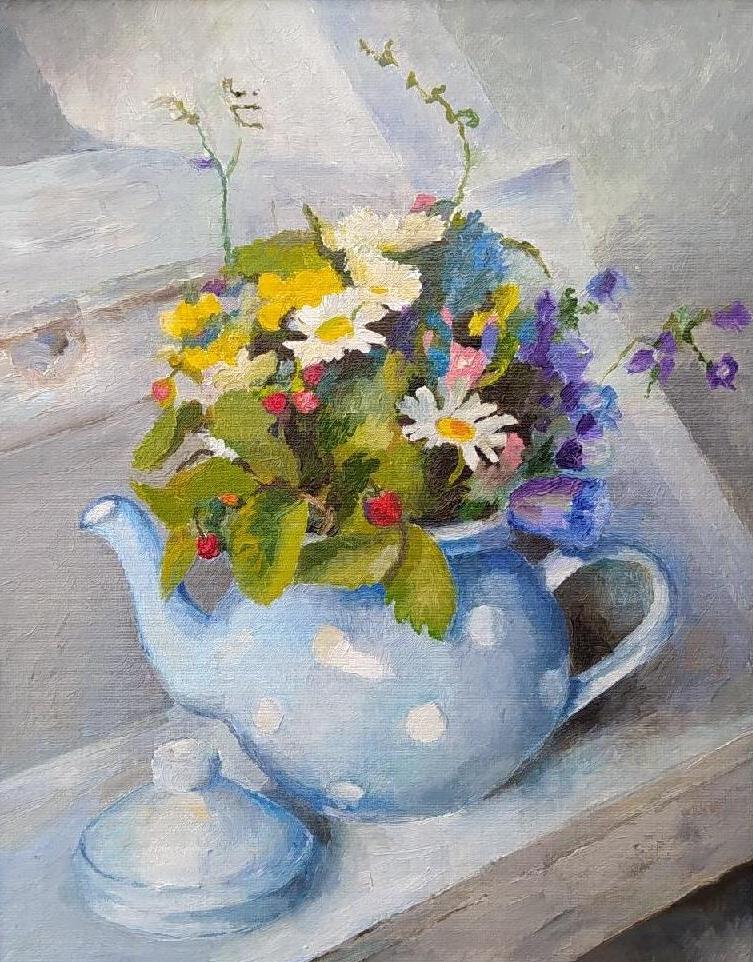 Масленица
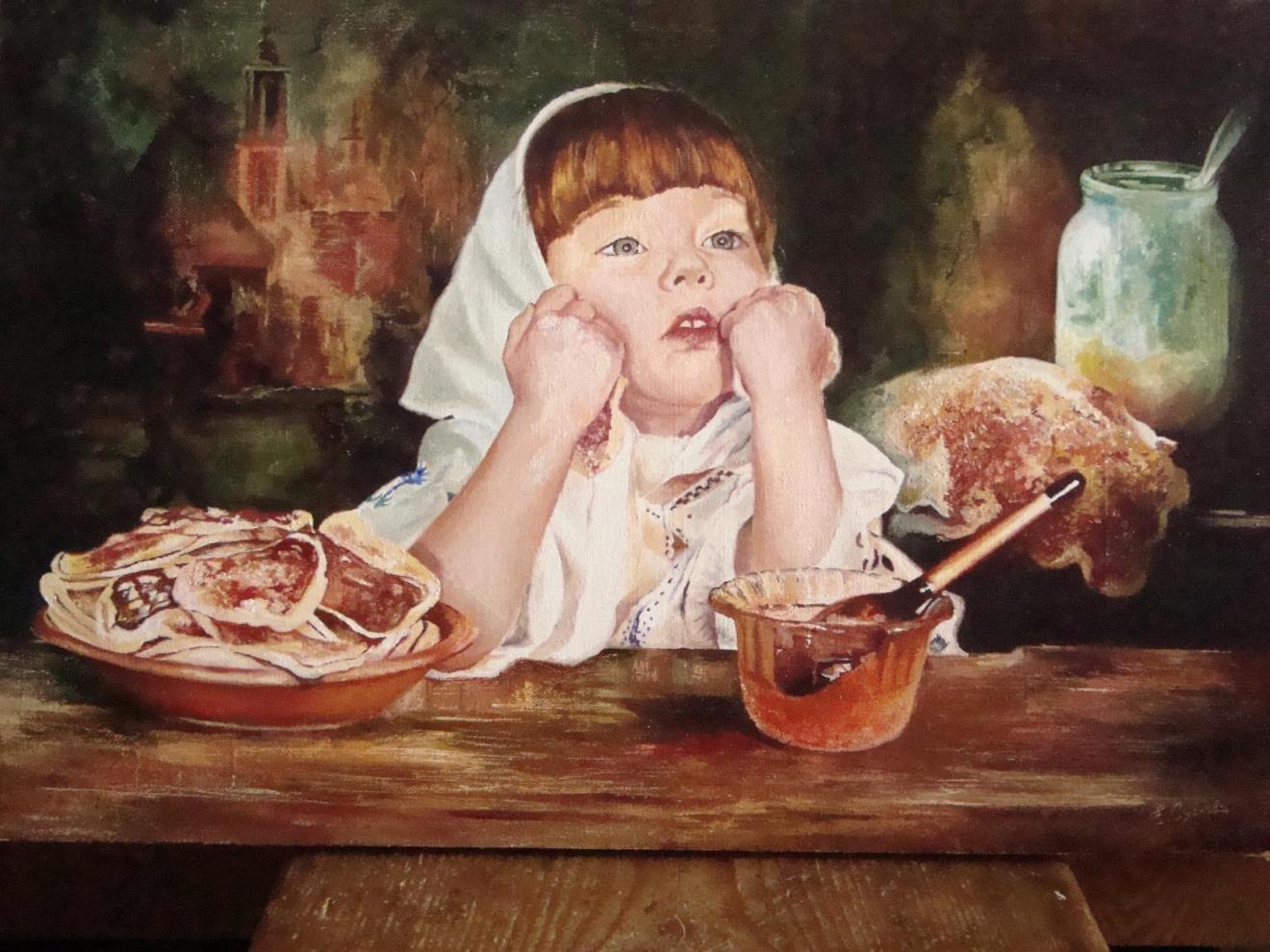 Опять каша
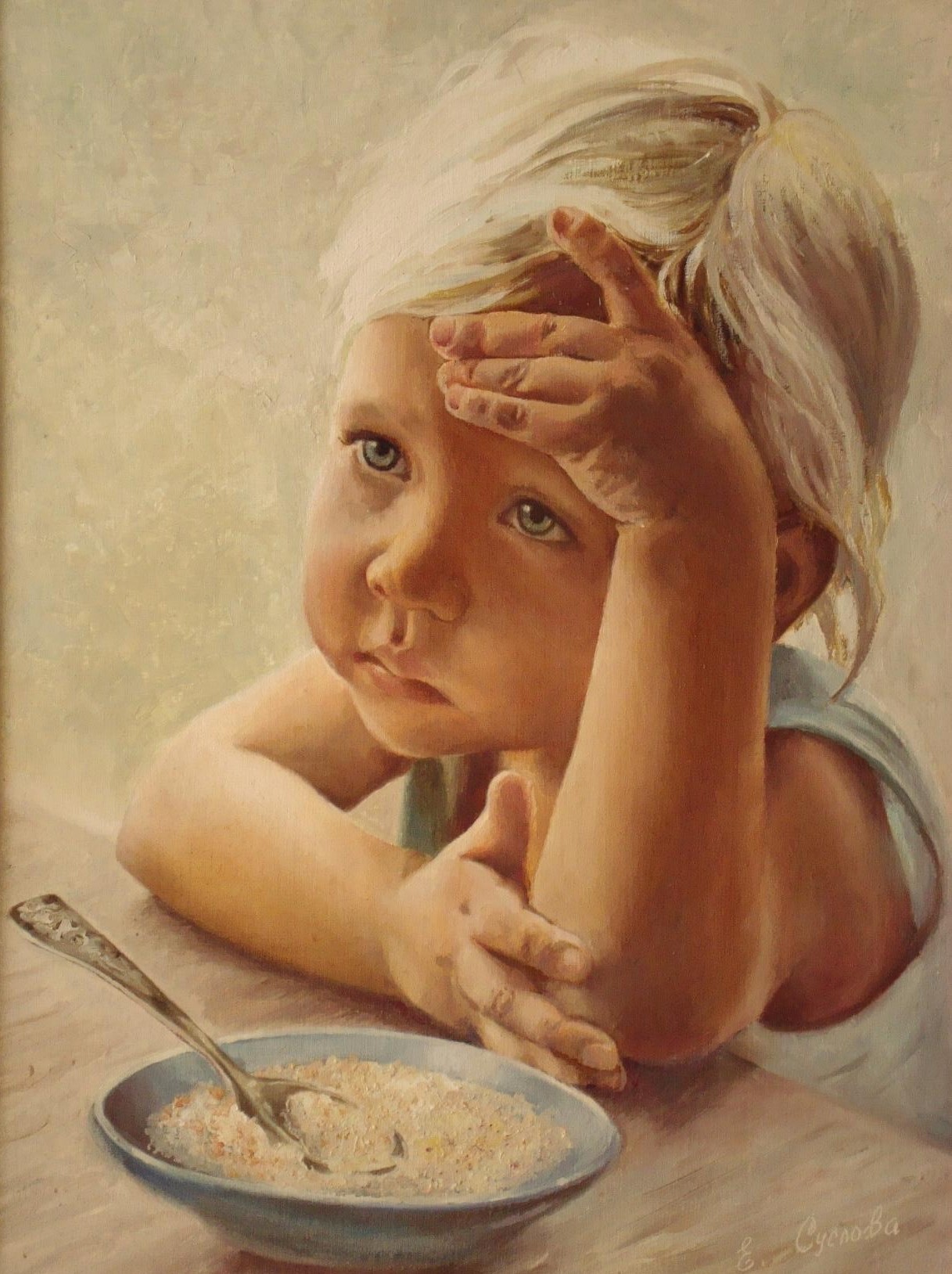 Портниха
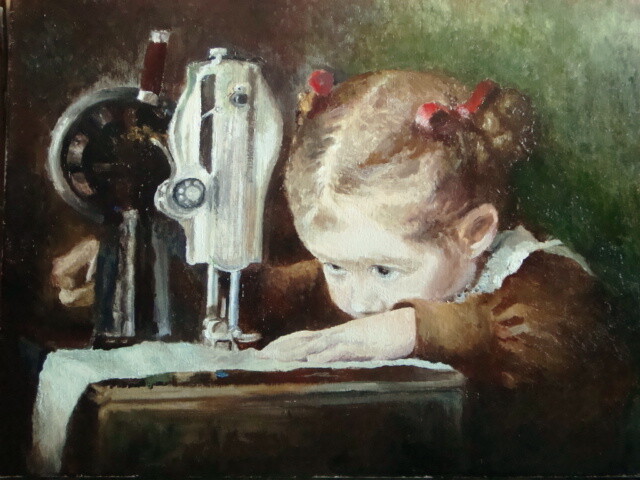